Câmara Municipal de Altinópolis
2015
Relatório de Atividades
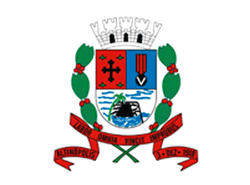 Mesa Diretora 2015
LUIZ CARLOS DA SILVA
Presidente

RENATO THEODORO
Vice-Presidente

ANTÔNIO SÉRGIO DE CARVALHO
1º Secretário

MARCO AURÉLIO ANHEZINI
2º Secretário
COMPOSIÇÃO GERAL
ANTÔNIO SERGIO DE CARVALHO (PDT)

AUGUSTO FERREIRA POLI (PSDB)

BENEDITO JOSÉ RIBEIRO NETO (PTB)

ÍVANO JOSE ZUCCOLOTTO FILHO (PPS)

JOSÉ CARLOS DA SILVA (PSD)

JOSÉ CARMO ESPER (PSOL)

JOSÉ FRAGA PEREIRA DA SILVA (PMDB)

LUIZ CARLOS DA SILVA (PSDB)

MARCO AURELIO ANHEZINI (PDT)

RENATO THEODORO (PPS)

SEBASTIÃO ALVES PAULINO (PTB)
Missão e Visão
MISSÃO

Oferecer atendimento de qualidade a toda a população, baseando nos princípios:
Transparência dos atos públicos;
Qualificação profissional continuada; e
Especialização. 
Promover a cidadania consciente


VISÃO

Resgatar a credibilidade do Legislativo e inovar a Administração Pública Municipal.
PROJETOS DE LEI
Panorama geral – ação Legislativa – impacto social
SUBVENÇÃO SOCIAL
 Lar São Vicente                R$  18.000,00
 APAE                                  R$  18.000,00
AEUA (universitários)      R$ 349.663,20
                               TOTAL   R$ 385.663,20

TRANSPORTE
Transporte Urbano Gratuito


EDUCAÇÃO 
Aprovação do PME Plano Municipal de Educação 2015/2024)

HABITAÇÃO
Regularização das escrituras do Salim Calil
Prorrogação de prazo p/ construções lotes hab.

SAÚDE
Transferência financeira ao Hospital de Misericórdia (R$ 440.458,08)
Bolsa Moradia + Bolsa Alimentação – R$ 1.900 – Mais Médicos








SERVIDORES
 Reajuste dos vencimentos: 8,34% e piso salarial de R$ 905,00
 Reforma Administrativa dos Servidores da Prefeitura
 Fixação R$ 1.014,00 Agente Com. de Saúde
R$ 100,00 – vale Servidores/Prefeitura
Gratificação Monitoras de Creche: R$ 150,00
 Criação do cargo de Procurador da Câmara
 Estatuto dos Servidores Públicos Municipais



DESENVOLVIMENTO ECONÔMICO
Isenção de taxas MEI
Parcelamento em até 4x dos débitos/Dívida Ativa

  
        OBS: ainda há projetos em tramitação.
ATIVIDADE LEGISLATIVA
P
CONTAS CÂMARA(TCE/SP)
P
CONTRATOS
Demonstrativo Financeiro
Princípios: Planejamento, Economicidade e Eficiência
Demonstrativo Financeiro
Demonstrativo Financeiro
PROGRAMA DE TREINAMENTO CONTINUADO E ATUALIZAÇÃO
Adiantamentos
PORTAL DA TRANSPARÊNCIA
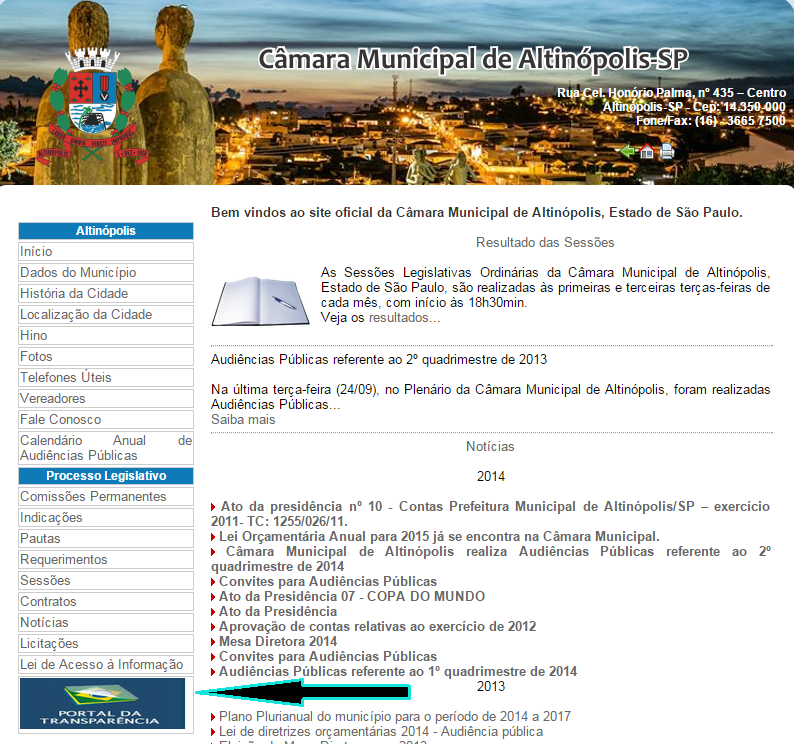 PORTAL DA TRANSPARÊNCIA
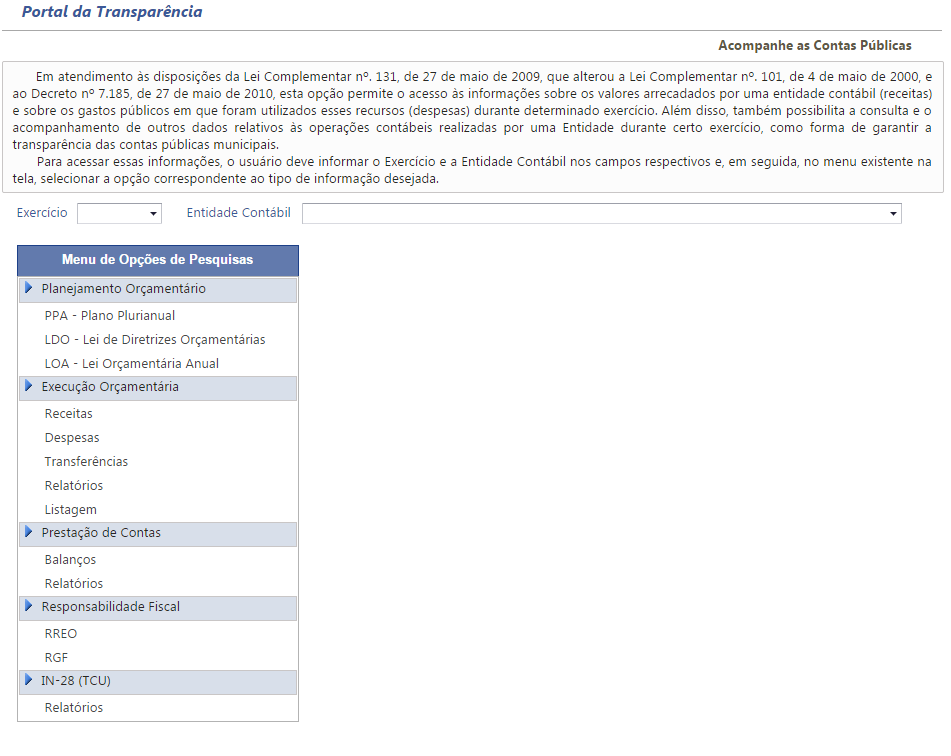 Regulamentado pela Lei Municipal nº 1.864

CANAIS:
Portal da Transparência (www.camaradealtinopolis.sp.gov.br)



Lei de Acesso à Informação (formulário)



                 Rede Social (Fecebook)

                                  Protocolo



Leis Digitalizadas e disponibilizadas no site
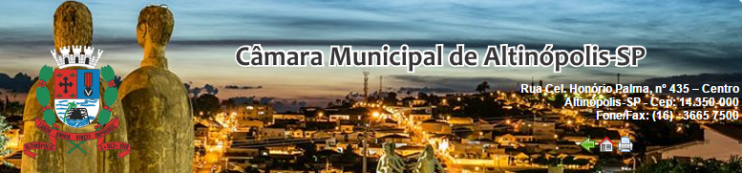 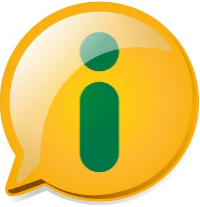 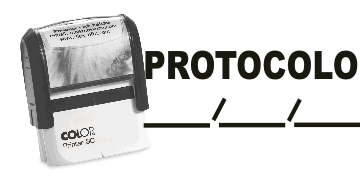 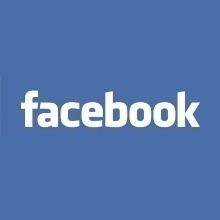 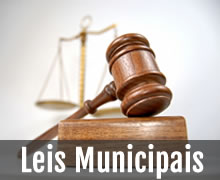 95% de avaliação ótima (Ótimo, Bom ou Ruim)
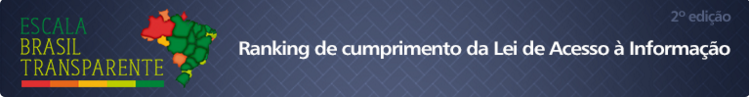 Franca, Altinópolis e Limeira são as 3 únicas cidades paulistas (além da capital SP) com nota 10 em transparência pública;

Altinópolis teve nota maior que Capitais de grande potencial econômico-político como Belo Horizonte (nota 8,75) e Rio de Janeiro (8,61)
www.camaradealtinopolis.sp.gov.br
Faça sua busca por:Número, período ou assunto
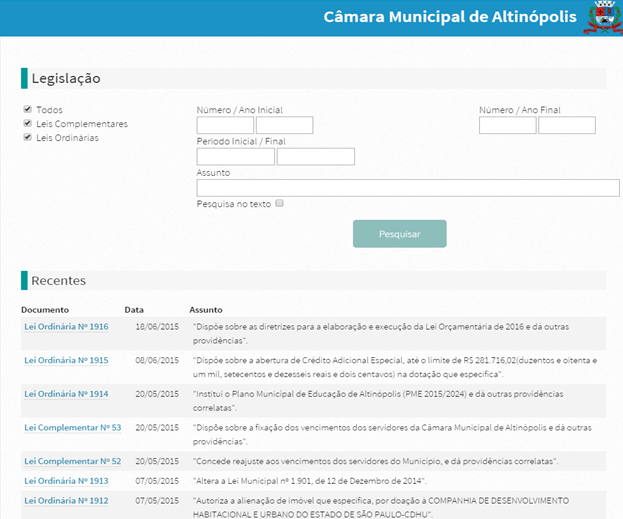 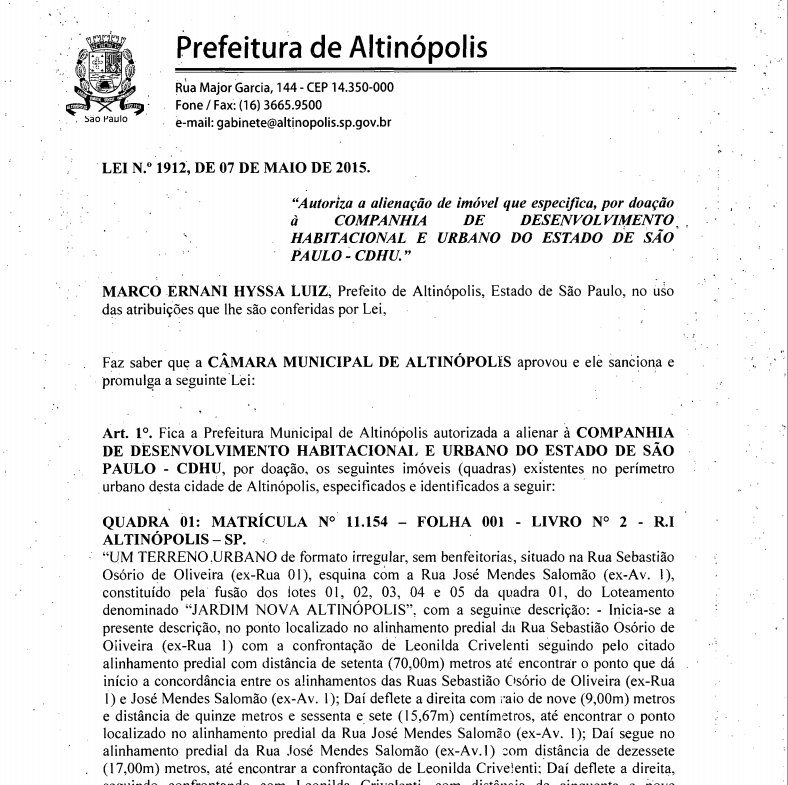 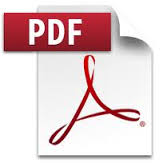 faça download, salve em .pdf ou imprima
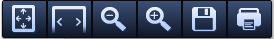 Audiências Públicas
Incentivo à participação popular nas Audiências Públicas, em atendimento à Lei Complementar nº 131/2009 (Lei da Transparência).

Ampla divulgação:
Publicação no site oficial (calendário anual)
Publicação na imprensa escrita
E-mails
Rede Social (Facebook)
Convites às autoridades constituídas (representantes da sociedade civil)
Audiências Públicas
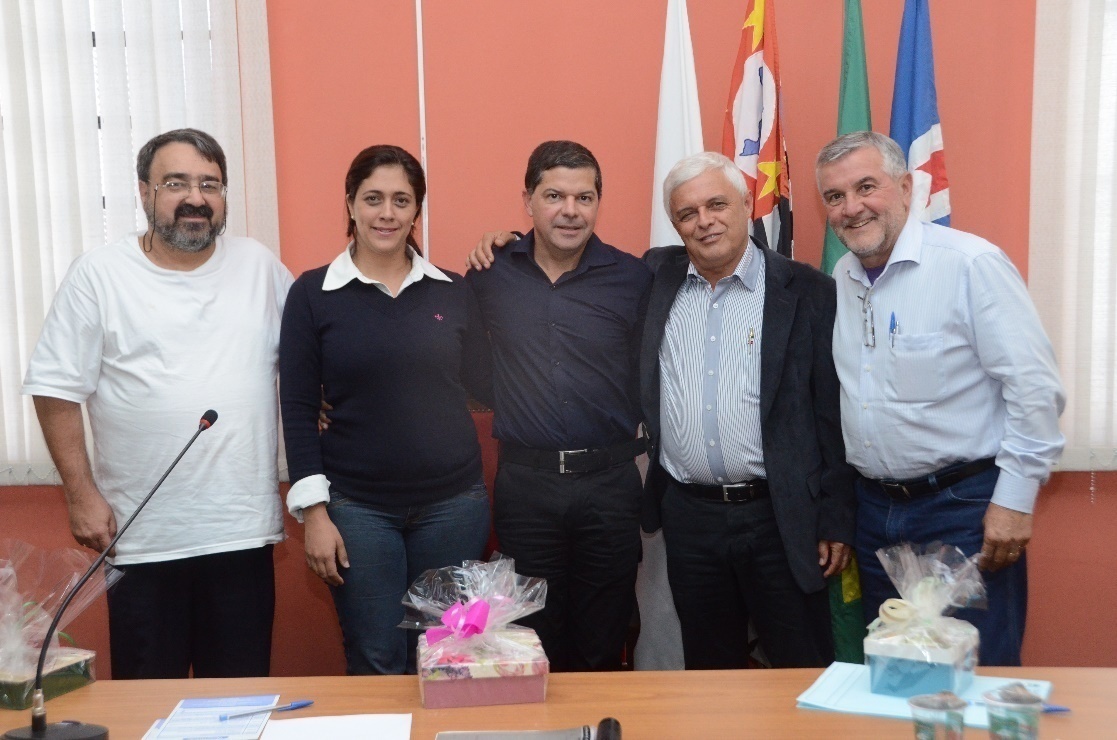 Evento: Destinação do IR
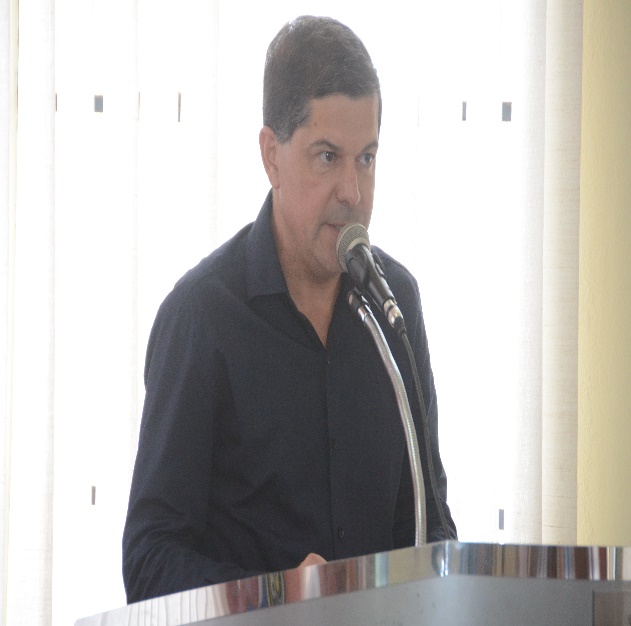 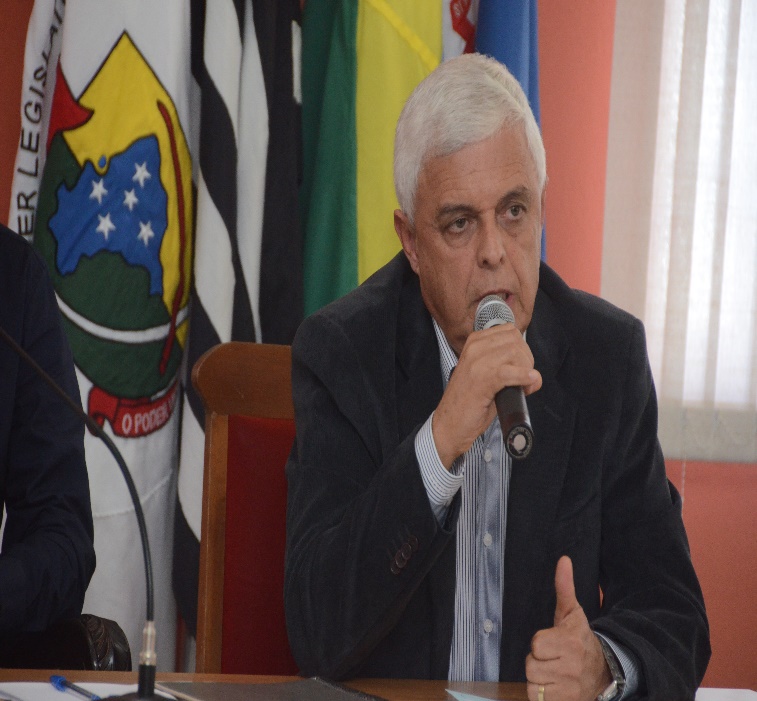 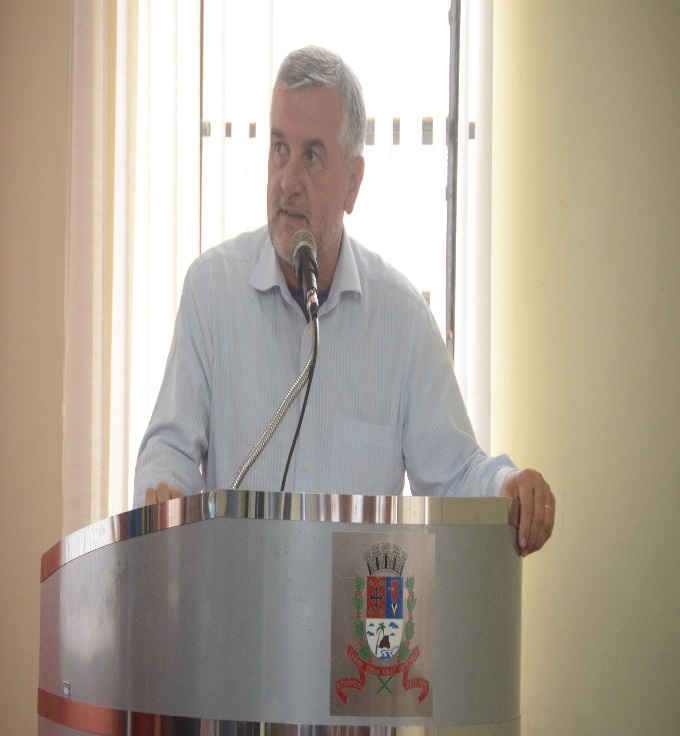 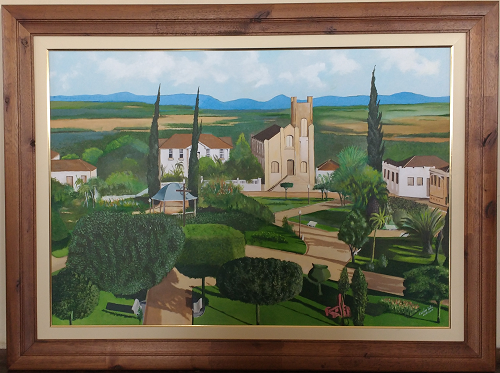 Obra de arte: Sr. JOSÉ CARLOS TOLÓI
Agradecimento especial: Maria Inês Lelis Marques
Visita dos alunos da Escola Waldorf João Guimarães Rosa, de Ribeirão Preto (03/09/2015)
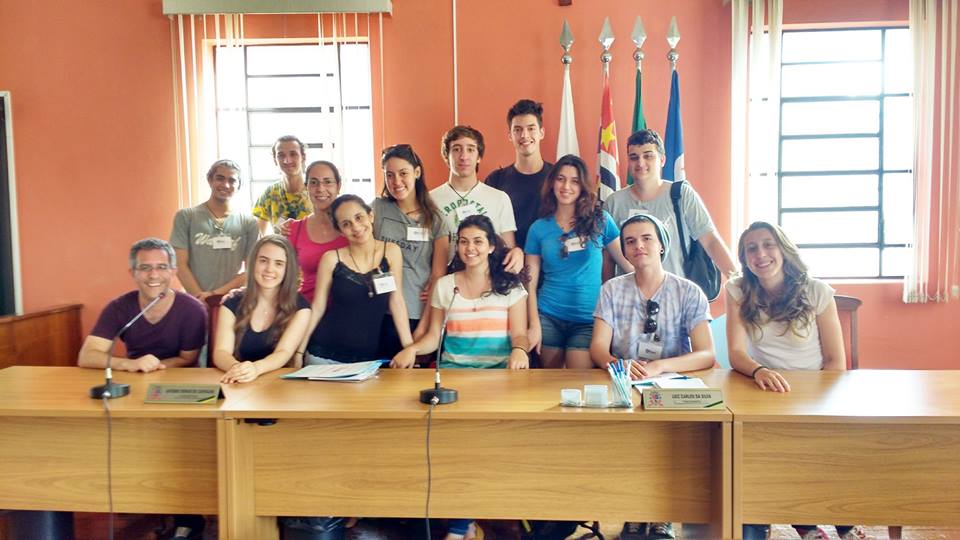 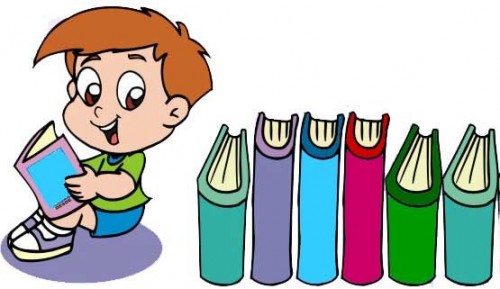 Projeto:

Cidadania consciente
O futuro do Legislativo
Demandas Administrativas para 2016
Normatização do Controle Interno
Aprimoramento constante dos sistemas de informações e investimentos em tecnologia
Treinamento continuado dos servidores
Conclusão do Concurso Público para o cargo de “Procurador Jurídico”.
Instalações do prédio do Legislativo
Projeto: Cidadania Consciente (continuidade)
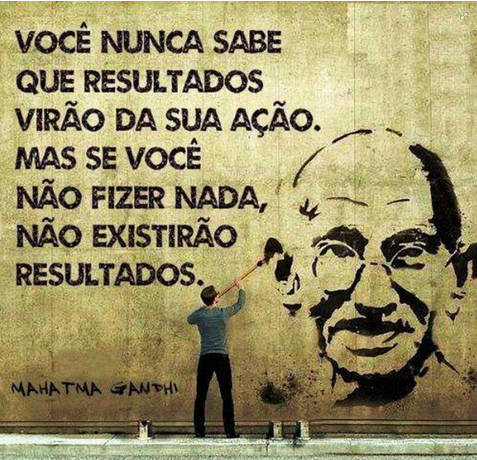 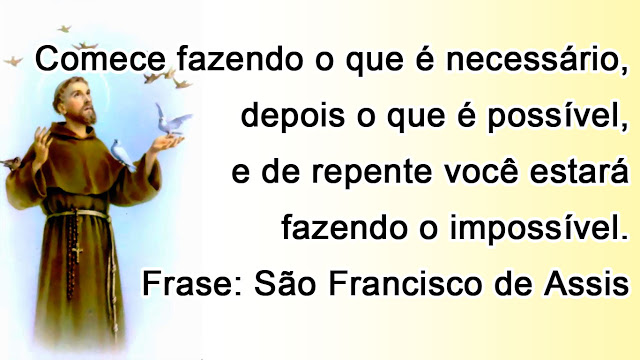 Informações
Câmara Municipal de Altinópolis-SP

Website: www.camaradealtinopolis.sp.gov.br 

Contato: 16 – 3665  7500 
camaradealtinopolis@yahoo.com.br 
 
Expediente: 
De segunda à sexta-feira – Das 09h00 às 17h00.
 
Data/horário das Sessões Ordinárias:
As sessões ordinárias são realizadas às primeiras e terceiras terças-feiras de cada mês, com inicio às 18:30 (dezoito e trinta) horas (Regimento Interno e Lei Orgânica do Município)
EQUIPE ADMINISTRATIVA
OBRIGADO!



ROBERTO CÉSAR ALVES LEITE
Diretor Geral Administrativo

 
DRA. GRAZIELA NAGAO VOLTOLINI DE CASTRO
Assessora Jurídica
 

ALINE FARIA DE OLIVEIRA
Contadora

 
LARISSA KATIERI DA SILVA
Tesoureira

 
CAROLINA NATÁLIA ARANTES DE CARVALHO
Assistente Administrativa

 
ELISABETE HELENA DA SILVA
Servente

 
LUCIANA MAGALHÃES DIAS DE OLIVEIRA
Recepcionista

 
AMANDA CRISTINA DOS SANTOS BOTELHO
VALÉRIA APARECIDA DA SILVA SANTOS
Guardas Mirins